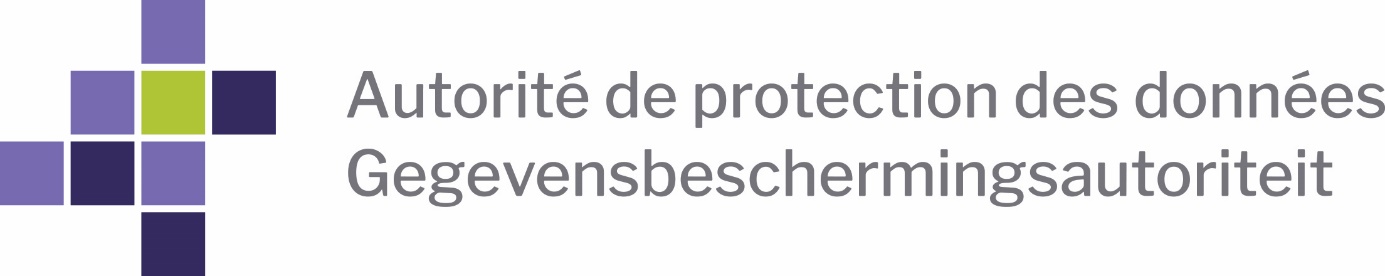 Ceci est un exemple de cours concernant l’épisode The Entire History of You de la série Black Mirror. Dans cette leçon, des contenus pédagogiques concernant la mémoire sont associés à l’impact de la technologie visant à améliorer notre mémoire sur notre société et notre vie privée.

Vous recherchez davantage d’inspiration sur l’importance de la protection de la vie privée et des données ?
N’hésitez pas à aller jeter un œil sur le document “Rien à cacher ?
Ressources pédagogiques et sources d’inspiration pour des cours sur l’importance de la protection des données”, qui peuvent être téléchargées gratuitement via https://www.jedecide.be/les-parents-et-lenseignement/support-pedagogique
1
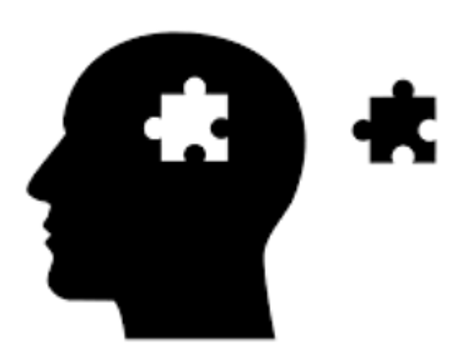 Que se passerait-il si … notre mémoire était infaillible ?
[Speaker Notes: Faire référence à des cours de pédagogie : vu comment la mémoire fonctionne (et qu’il lui arrive de se tromper : parfois, nous ne nous rappelons pas ce qui s’est réellement passé, même si nous avons l’impression du contraire).]
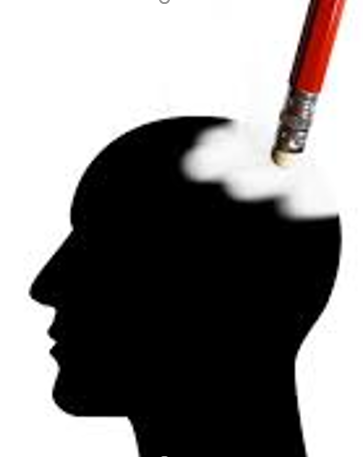 TED-talk : How reliable is your memory?


Faux souvenirs :

adaptés par nous-mêmes
adaptés par d’autres
[Speaker Notes: Entre-temps, il y a suffisamment de preuves que notre mémoire n’est pas en mesure d'invoquer des souvenirs exactement tels que nous les avons vécus.
Diffuser une vidéo avec TED-talk. Jusqu’à 5’31 (activer les sous-titres en français) : https://www.youtube.com/watch?v=PB2OegI6wvI
En résumé : faux souvenirs, nous pouvons (inconsciemment) adapter, modifier, déformer,… nos souvenirs. Mais d’autres personnes aussi peuvent le faire, par exemple en posant des questions suggestives (mieux expliqué dans le TED-talk). 
“Connaissez-vous encore des situations dans lesquelles cela peut poser des problèmes ?” 
Enquête judiciaire, fausses accusations
Traitements psychologiques tels que la psychothérapie, l’hypnose, … plutôt en tant que cause de problèmes psychologiques que de solution à ces problèmes.
Il peut y avoir des abus : influence de grands groupes de personnes via des ‘implantations de faux souvenirs’ par exemple dans le cadre d’une propagande politique
…..]
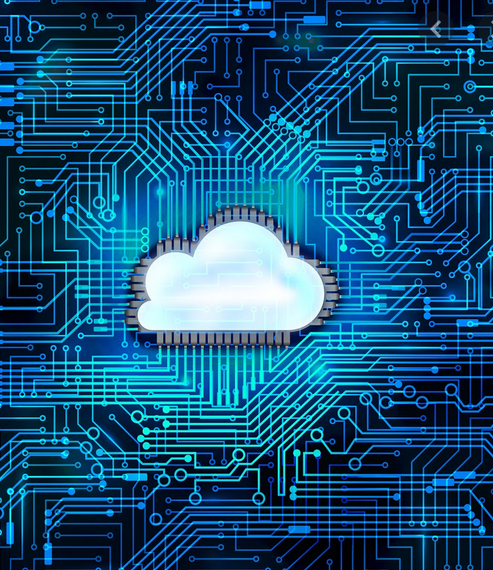 SUPPOSONS

qu’une technologie permette d’invoquer nos souvenirs de manière infaillible. Comme si nous pouvions faire à nouveau ‘défiler’ devant nos yeux des événements du passé.
[Speaker Notes: Discutez avec votre voisin : quels avantages et désavantages prévoyez-vous avec cette technologie ?]
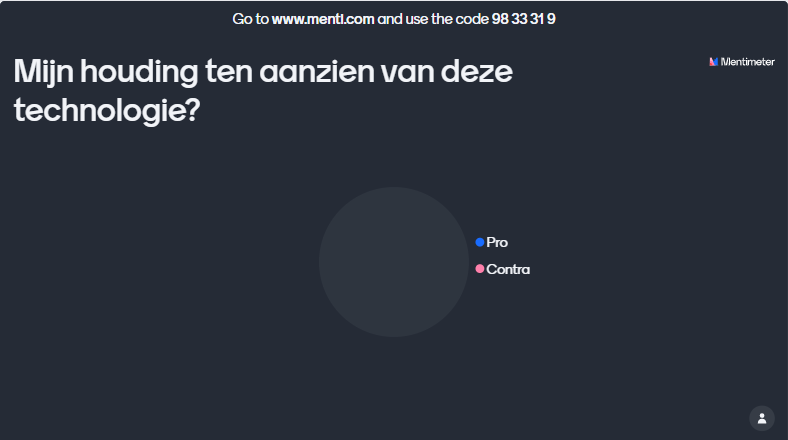 Ma réaction face à cette technologie ?
Pour
Contre
[Speaker Notes: Sondage via mentimeter pour vérifier dans la classe quelles sont les réactions à l’égard d’une telle technologie. 
Suivi d’une discussion avec les élèves pour vérifier quels sont leurs arguments.]
“The Entire History of  You”

dans le futur
société dans laquelle presque tout le monde a un ‘implant’ (‘grain’, puce sous-cutanée)
dans lequel les souvenirs audiovisuels sont stockés
et peuvent s’afficher dans sa propre tête ou sur un écran (= ‘redo’)
[Speaker Notes: Black mirror  épisode ‘The Entire History of You’. 
Nous voyons un monde dans lequel presque tout le monde a un implant derrière l’oreille. Dans l’épisode, on appelle cet implant un ‘grain’ (puce sous-cutanée). Tous leurs souvenirs audiovisuels y sont stockés. Ces souvenirs peuvent à nouveau s’afficher dans leur propre tête ou sur un écran. Cela s’appelle un ‘redo’.

Durée : +/- 40 minutes. 

Prévoir éventuellement un peu de temps par la suite pour que l’épisode ‘fasse mouche’ auprès des élèves, laisser le temps pour les premières réactions, ...]
JEU DES PRISES DE POSITION
D'accord = rester assis
Pas d'accord = se lever
[Speaker Notes: D'accord = rester assis
Pas d'accord = se lever]
Cette technologie du ‘grain’ permettra une plus grande justice: plus facile de prouver la culpabilité/l’innocence, plus de discussions, ...
D'accord = rester assis
Pas d'accord = se lever
[Speaker Notes: Après le vote : 
Comparer avec la première vidéo du début du cours n'y a-t-il plus d’innocents en prison ?
La profession d’avocat deviendra-t-elle une profession en voie d’extinction ? 
D’autre part : revers de la technologie possibilité de la manipuler, fraude, hackers, … "Dans quelle mesure cette technologie est-elle infaillible ?"]
Cette technologie du ‘grain’ présente surtout des désavantages : on vit davantage dans le passé que dans le présent.
D'accord = rester assis
Pas d'accord = se lever
[Speaker Notes: Liam réexamine constamment ses fragments du passé pour les analyser. Il s'occupe davantage de son ‘écran’ que de ce qui se passe autour de lui. 
Comparer avec la situation actuelle : les smartphones à table, en réunion  perturbe la vie sociale. Les personnes sont rivées à leur écran plutôt que de parler entre elles.]
Dans une société où cette technologie est possible, chacun doit pouvoir choisir de se faire implanter ou non un ‘grain’.
D'accord = rester assis
Pas d'accord = se lever
[Speaker Notes: Après le vote : 
Pourquoi un libre choix ou non ?  
Qui voudrait un implant ? Qui choisirait consciemment de ne pas en porter ? Pourquoi ? 



(l’affirmation suivante va un peu plus loin, à savoir que signifie au fond ‘liberté’ et dans quelle mesure celle-ci peut-elle être limitée, même s’il n’y a pas d’obligation générale de se faire implanter un ‘grain’).]
La technologie du ‘grain’ engendrera une exclusion sociale.
D'accord = rester assis
Pas d'accord = se lever
[Speaker Notes: Avant le vote : dès le début de l’épisode, au cours du repas, une dame raconte qu’elle n’a plus de ‘grain’. Les réactions sont étranges  car tous les autres en ont un.

Après le vote : 
-   Dans quelle mesure y a-t-il encore un libre choix si la majorité en a un ? 
     Supposons : 
Afin de pouvoir embarquer dans un avion à destination de l’Amérique, vous devez donner accès à votre mémoire des dernières semaines de manière à pouvoir vérifier si vous n’avez pas préparé un attentat et ainsi repérer de potentiels terroristes. 
Idem pour pouvoir accéder à un festival  afin d’éviter les drogues en vérifiant si vous n’en avez pas acheté. (Appliquer éventuellement la comparaison au vaccin contre le coronavirus).]
Les personnes qui ne se font pas elles-mêmes implanter un ‘grain’ ont le droit à l’anonymat dans les ‘redo’s’ des autres.
D'accord = rester assis
Pas d'accord = se lever
[Speaker Notes: Après le vote : 
Pourquoi/pourquoi pas ? 
Le droit à la vie privée : je n’ai rien à cacher au monde extérieur. (comparer avec l’épisode : la femme (sans ‘grain’) qui se retrouve au lit avec Jonas ...)]
Rien de plus logique que des parents aient accès au ‘grain’ de leur enfant.
D'accord = rester assis
Pas d'accord = se lever
[Speaker Notes: Avant le vote : au cours de l’épisode, on a vu que lorsque le couple est rentré chez lui et que la baby-sitter est retournée à l’étage, la mère a consulté les images de son bébé. Elle a vérifié comment s’était déroulée la soirée pour son enfant et la baby-sitter. 

Après le vote : 
Pourquoi êtes-vous d'accord/pas d'accord ? 
Aimeriez-vous, en tant que futur parent, y avoir accès ? (Éventuellement pour contrôler un comportement de harcèlement, de maltraitance d’enfants, de mauvais amis, ...). 
Discussion : éventuellement jusqu’à un certain âge -> quel âge ? 
Comparaison avec la possibilité d’activer actuellement votre ‘tracker’ sur votre gsm afin de permettre à vos parents de voir où vous vous trouvez. 
Marque de confiance : “je n’ai rien à cacher, mes parents peuvent savoir où je suis”
Violation de la vie privée : “j’ai droit à ma propre vie, mes parents ne doivent pas tout savoir”.

Celui qui s’intéresse à cet aspect de la parentalité et de la vie privée de l’enfant peut regarder Black Mirror (Netflix), saison 4, épisode ‘Arkangel’.]
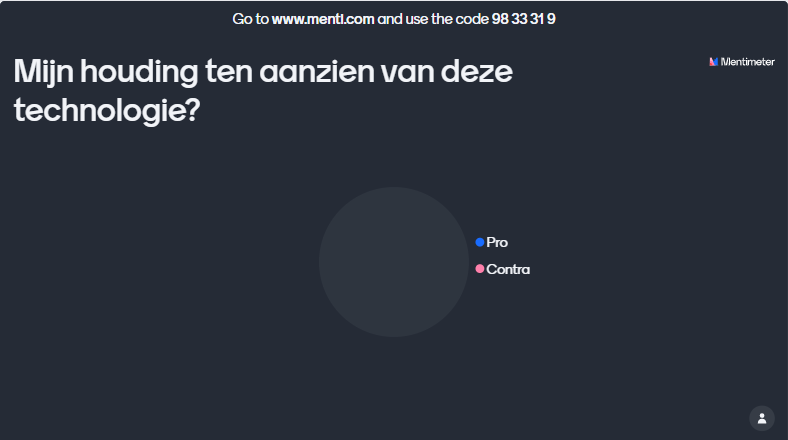 Ma réaction face à cette technologie ?
Pour
Contre
[Speaker Notes: Sondage via mentimeter pour vérifier dans la classe quelles sont les réactions à l’égard d’une telle technologie. 
Suivi d’une discussion avec les élèves pour vérifier quels sont leurs arguments.]